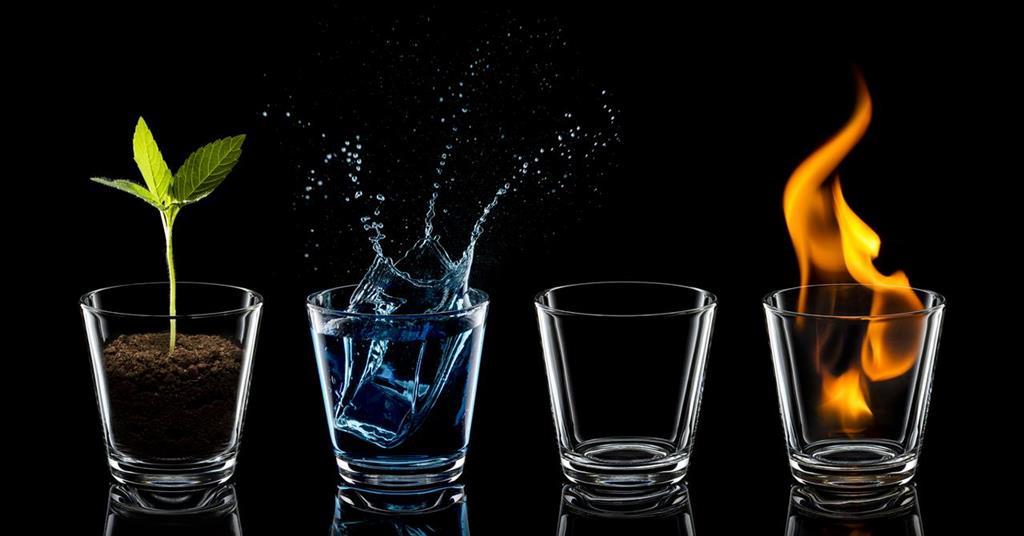 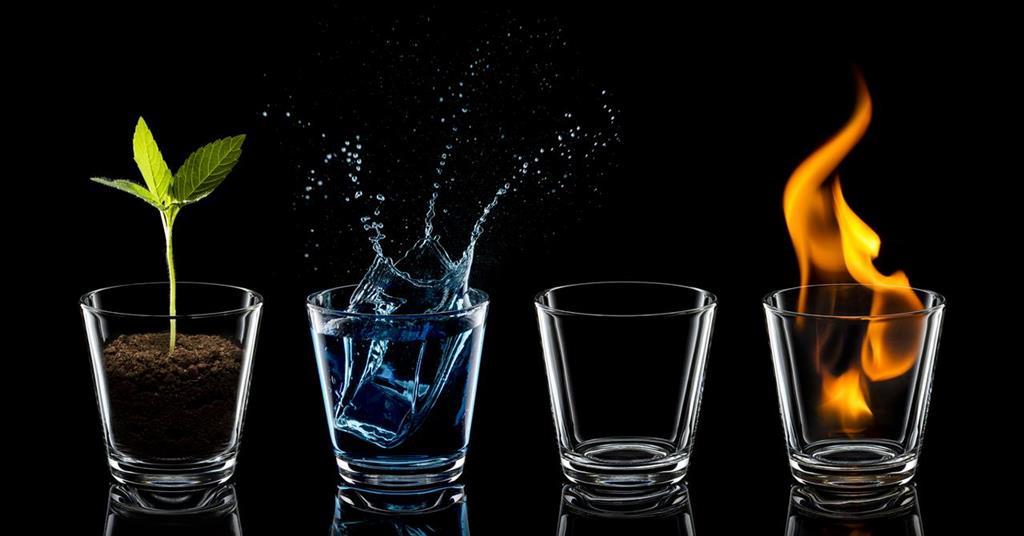 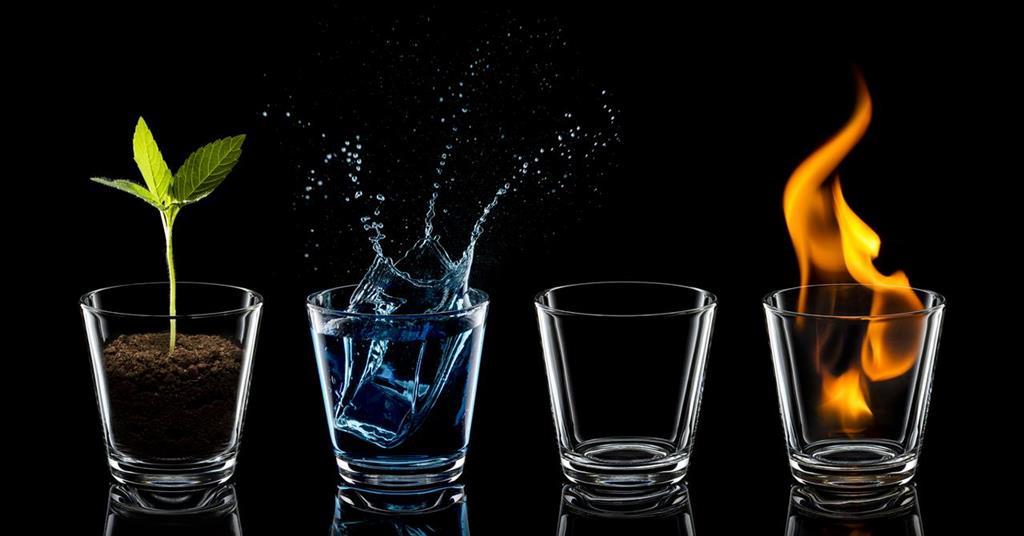 WATER, AIR, EARTH & FIRE
Ron Suter, Melbourne
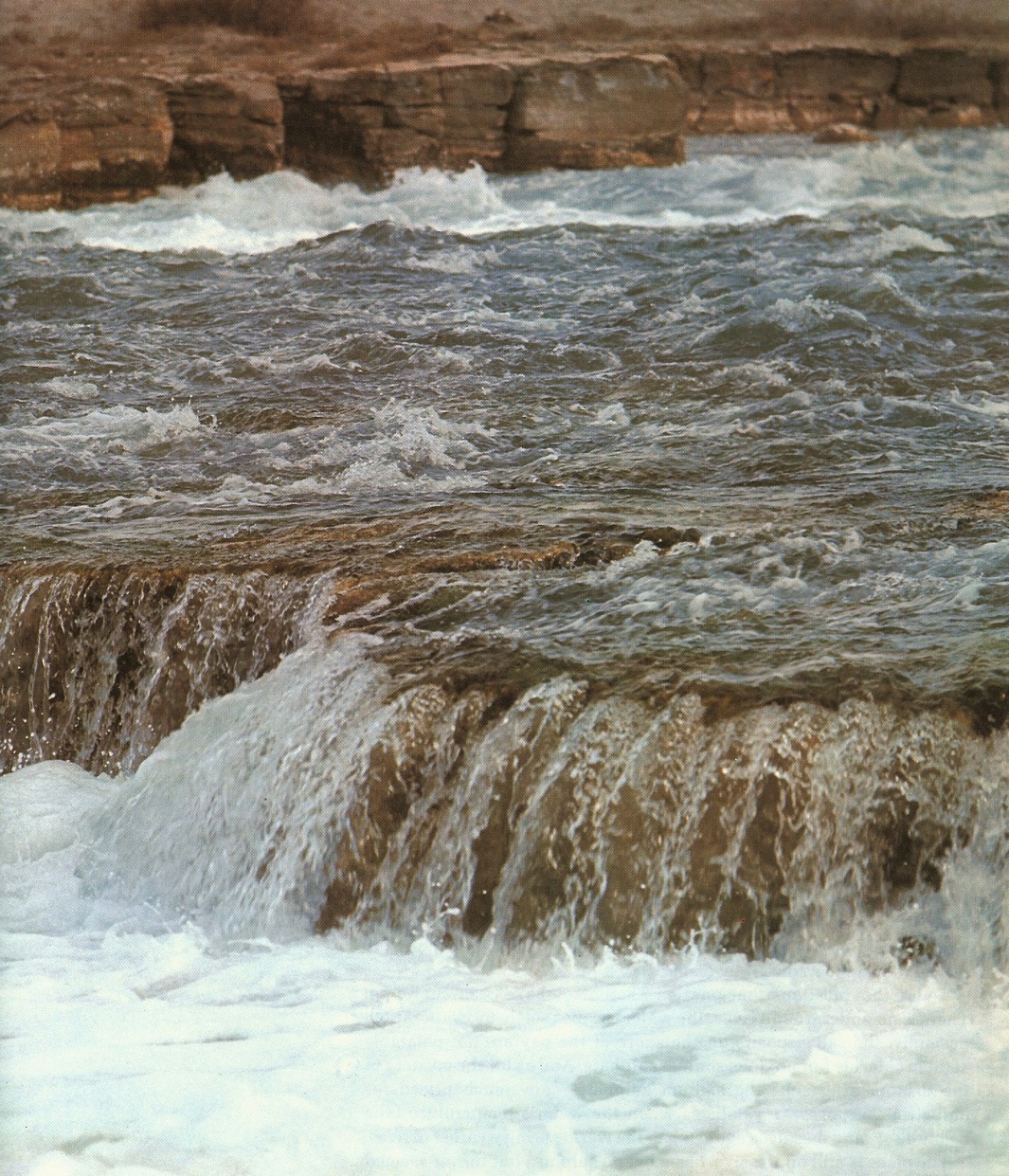 water
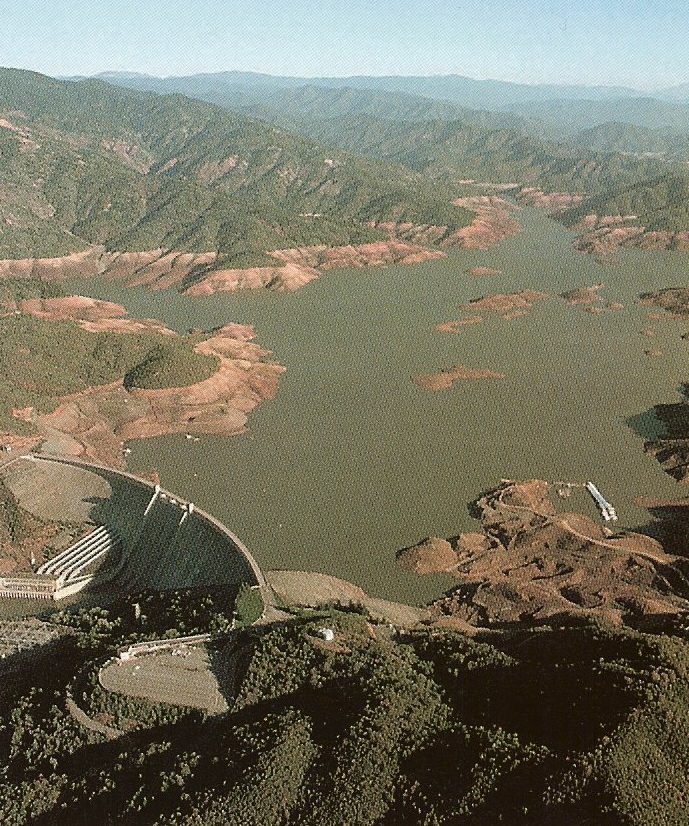 water
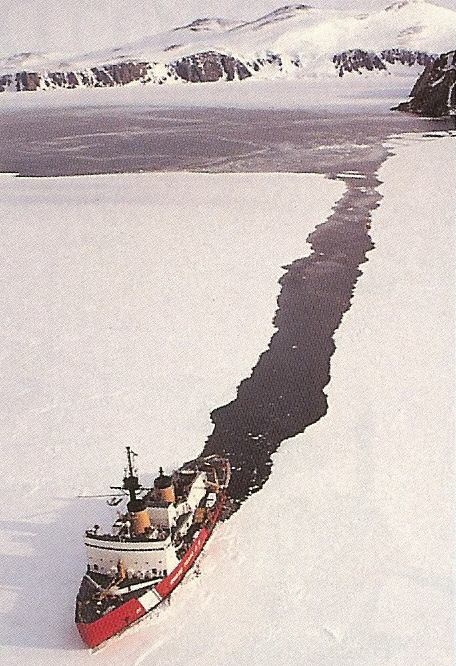 water
Antarctic
Ice-Breaker
WATER... is a compound
A compound is a chemical combination of two or more elements.  Examples: CO2, C6H9O6.
A compound may look quite different from its component elements.  Examples: NaCl, H2O.
Water (usually a liquid) is a combination of the two gases: hydrogen & oxygen.
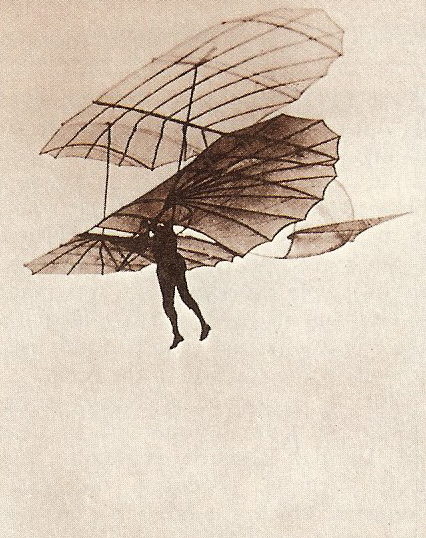 Otto
Lilienthal
1895
air
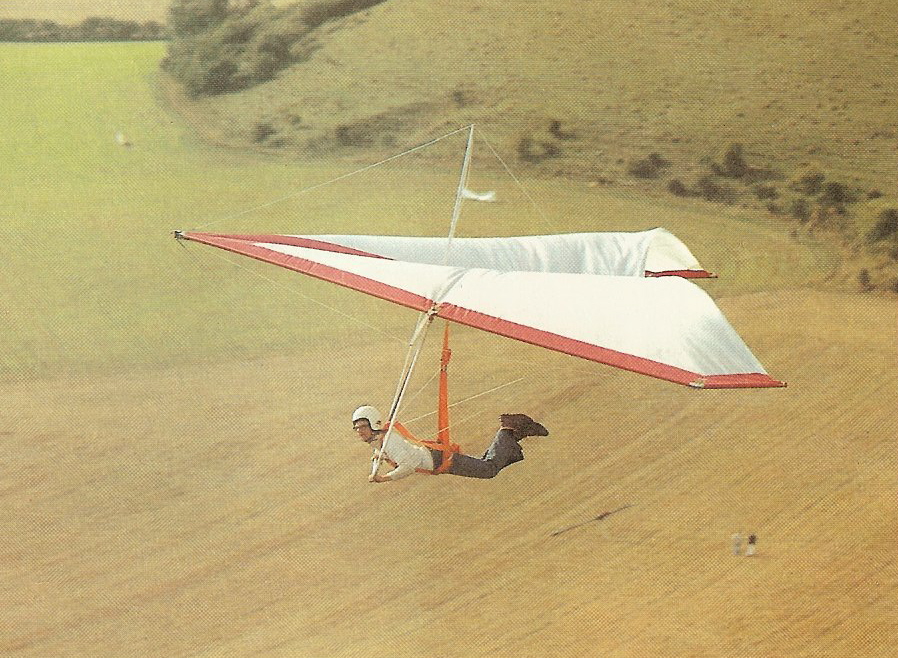 air
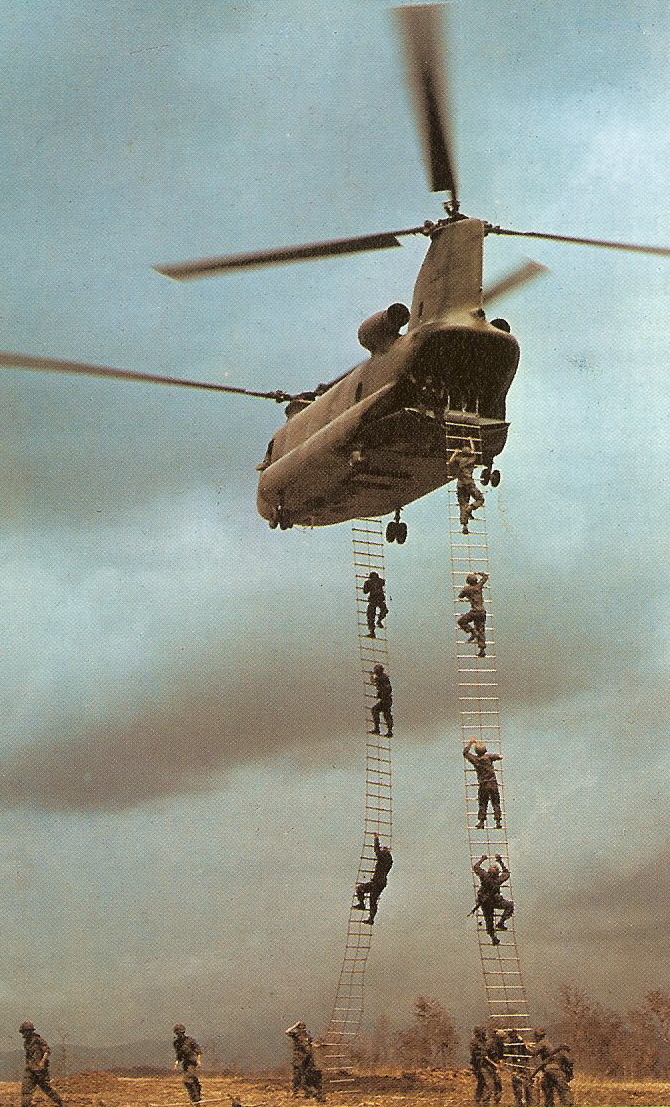 air
AIR...  is a mixture
About 78% pure nitrogen (gas)‏
About 21% pure oxygen (gas)‏
About 0.03% pure carbon dioxide
Other gases, including water vapour,         are present in much smaller amounts.
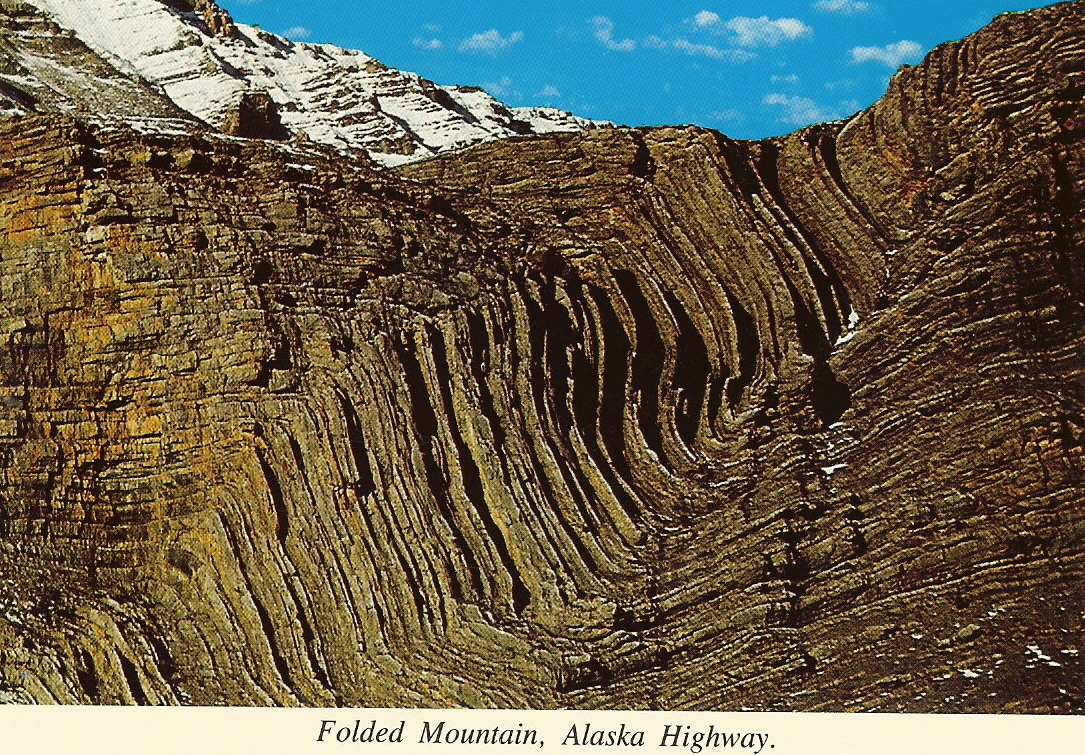 earth - rock
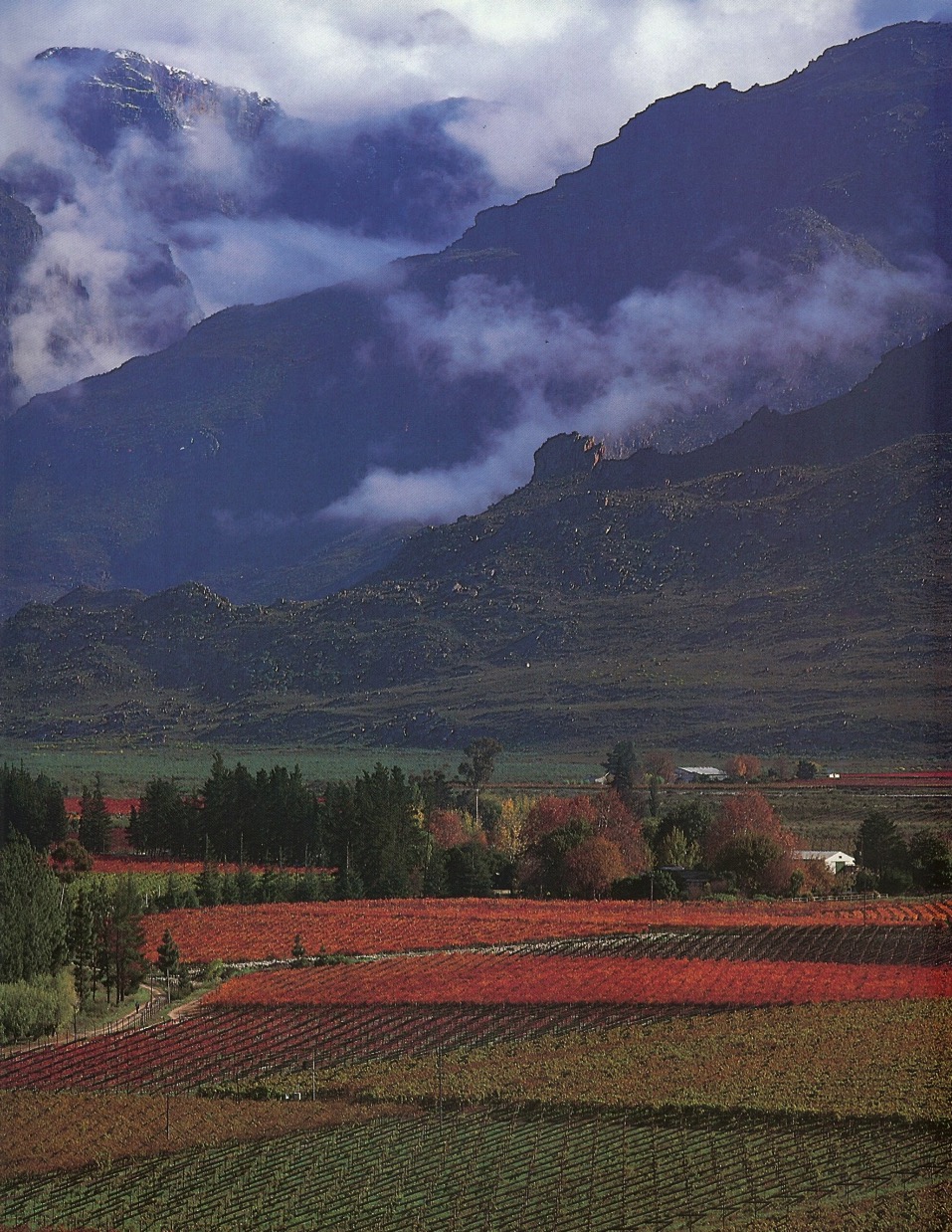 earth – rock & soil
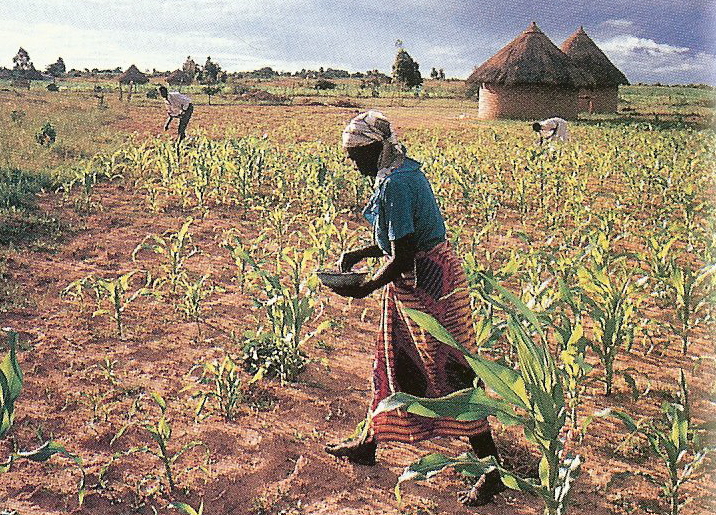 earth - soil
EARTH...  is a mixture
(Two-thirds of the earth's surface is covered with water, mostly salty water = the oceans.)‏
The earth that is “dry land” consists of sands, rocks and soils.
These sands, rocks and soils are mixtures of various mineral compounds, many of which are useful to mankind.
The best soils include tiny living things as well as minerals.
Chemical Composition of the Earth's Crust
Element     % in Crust
oxygen	    	46.6		 Mineral resources consist of fuels, metal-containing
silicon	    	27.7		 deposits, and non-metal deposits.
aluminium    8.1		       Coal, petroleum, & gas are the mineral fuels.
iron 	      	 5.0		       Metal deposits are usually found in combination with
calcium	       3.6		       other metals or with a non-metal.
sodium	      	 2.8		
potassium    2.6		 99% of the earth's crust comprises only 10 elements.
magnesium  2.1		 Only 4 (Al, Fe, Mg, & Ti) are industrial metals & only
titanium	        0.4		 small amounts of these are available for mining.
hydrogen      0.14		 The other industrial metals (Cu, Zn, Pb, Sn, Au, Ag)‏
copper	        0.007	        are found in only minute amounts.
tin	     	        0.004
lead	        0.0016	         The metal deposits are used commercially in trade,
silver	        0.00001	   building & manufacturing.
gold	        0.0000005	   The non-metals (O, Si, & H) are used in glass,
			                       balloons, and in various chemical compounds.
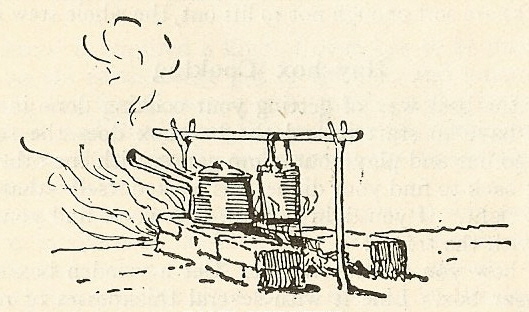 fire
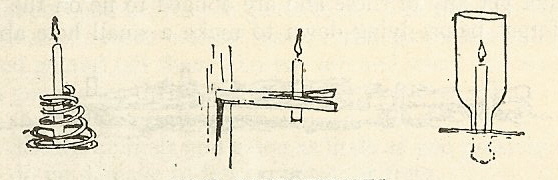 fire
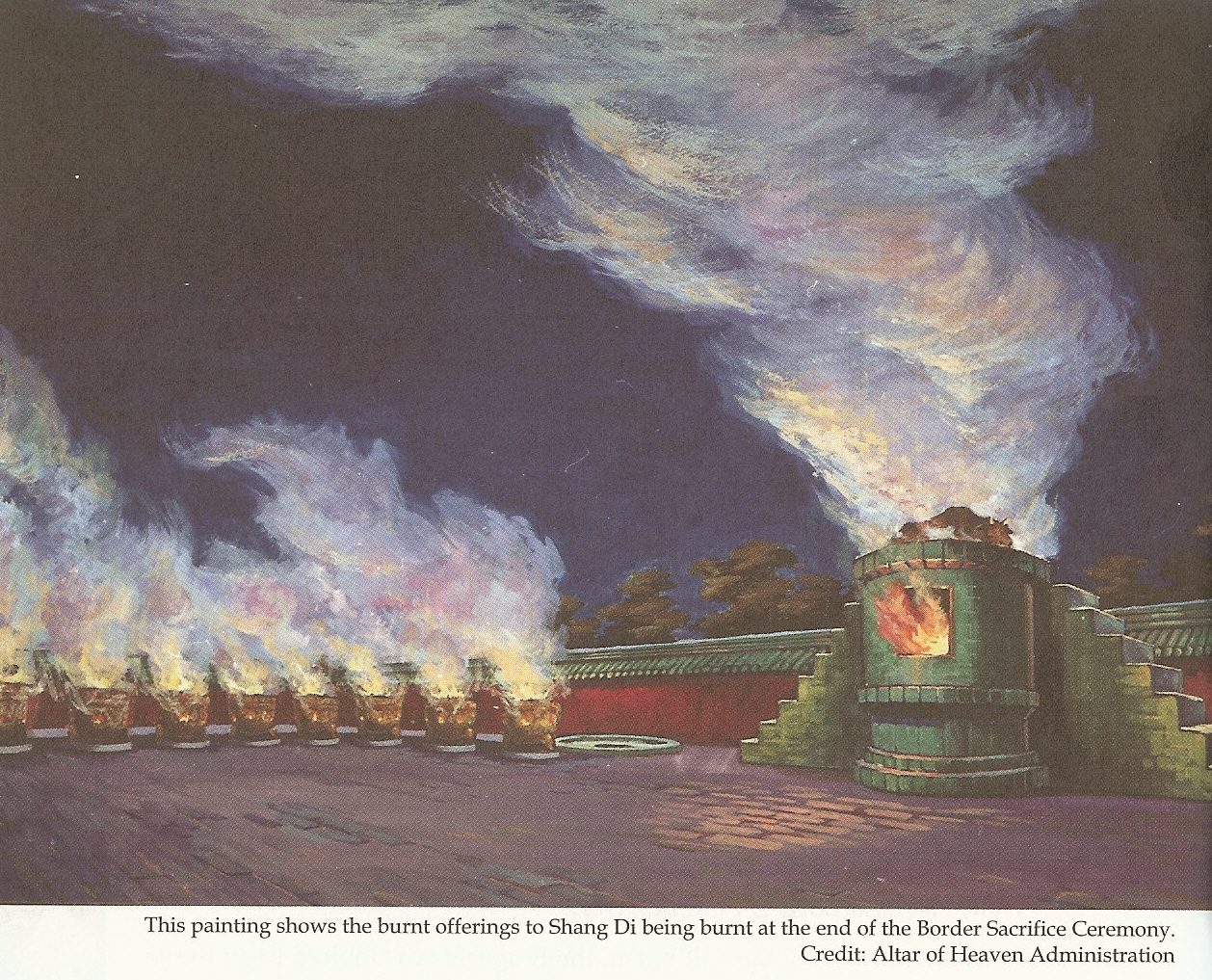 fire
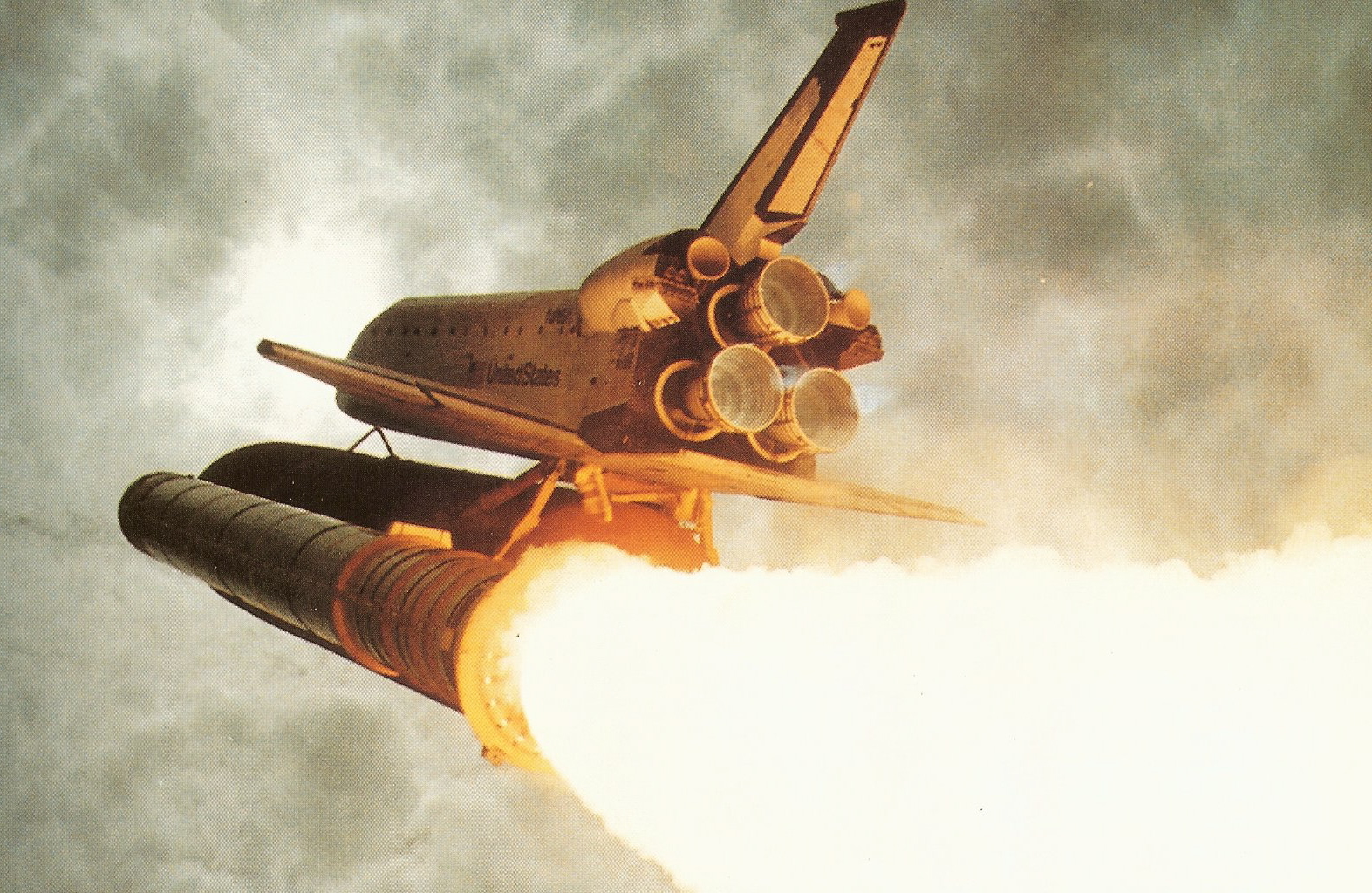 fire
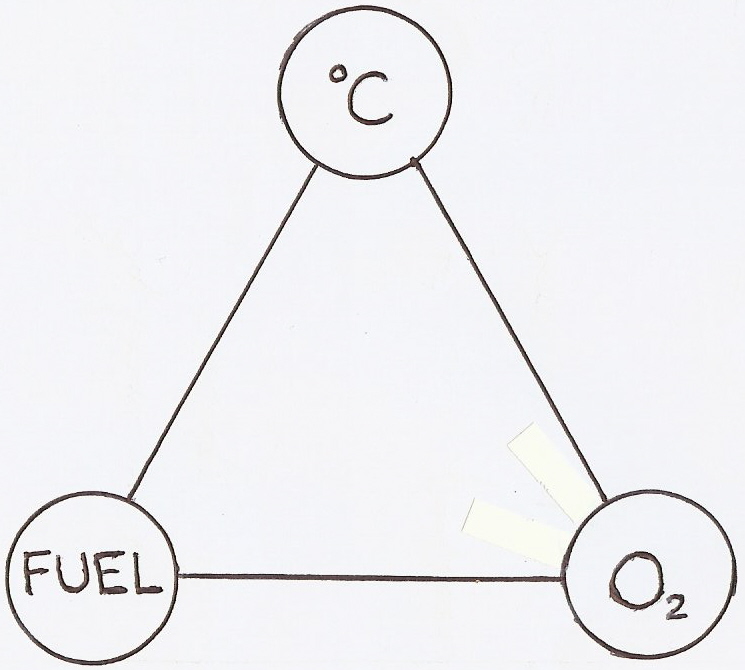 fire
FIRE...  is a process
Most fuels contain carbon (= C).
When the ignition temperature of a fuel is reached or exceeded it will start to burn.
Burning gives off heat and light.
The burning process allows the carbon to combine chemically with oxygen, thus forming CO2 and CO.
Objective Science
Water – a compound of two gases.
Air      – the atmosphere, a mixture of gases.
Earth  -  a mixture of solids, mostly   	                             compounds, with a few elements. 
Fire    – the process of combustion:  fuel,                        heat & oxygen are all needed.
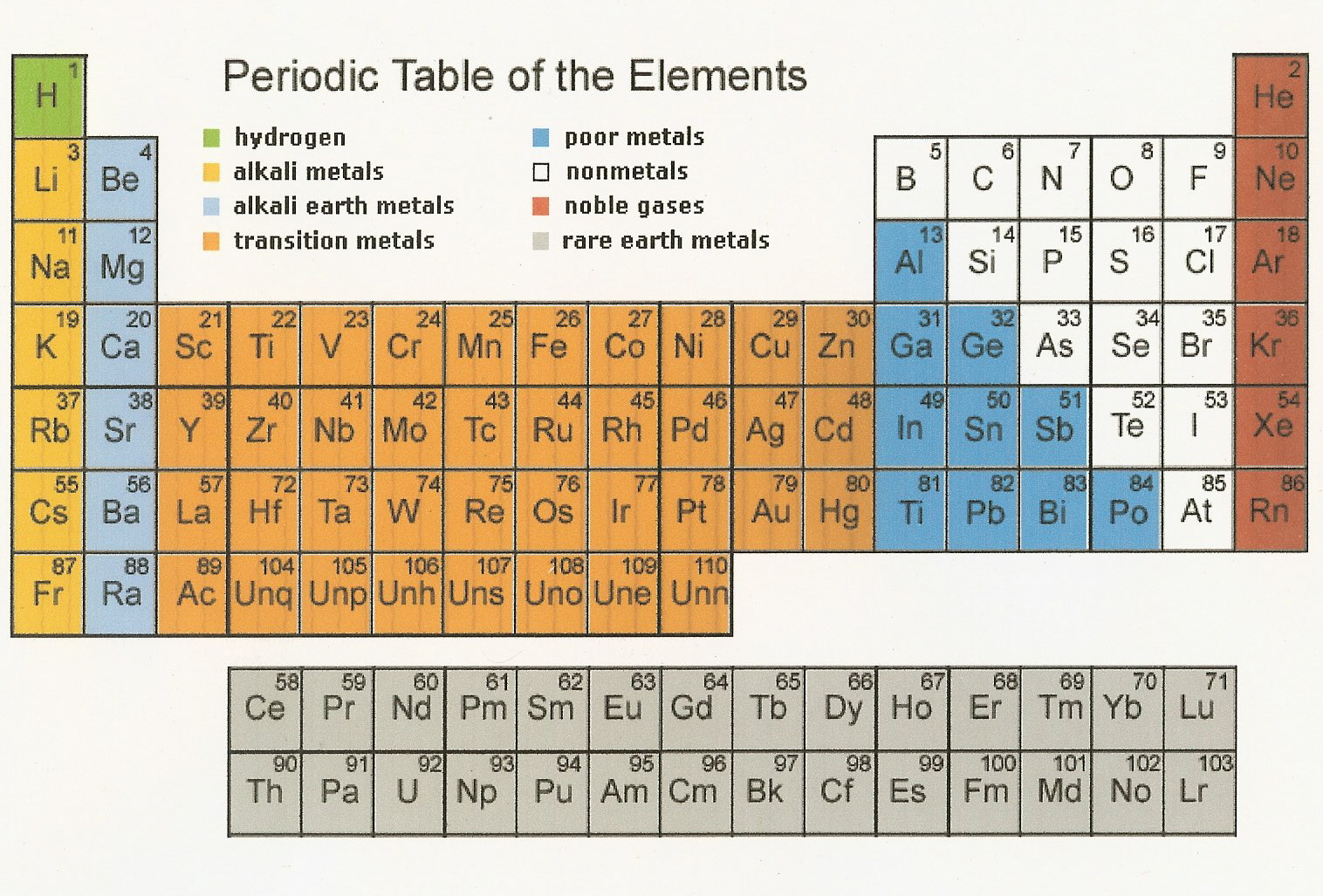 The Elements in Our Bodies:
oxygen		   O  65%             Plus faint traces of:  flourine       F
carbon		   C  18%                                                silicon         Si
hydrogen       H   10%                                               manganese Mn
nitrogen         N     3%                                               zinc              Zn
calcium         Ca    1.5%                                            copper         Cu
phosphorous P     1.0%                                            aluminium   Al
potassium      K       .35%                                          arsenic        As
sulphur          S        .25%
sodium          Na      .15%
chlorine         Cl       .15%                        	Total, for all materials,
magnesium   Mg      .05%                                     ~ $160 USD;
iron                Fe       .0004%		                   For “living” tissue,
iodine             I         .00004%                                 >45M USD
What is the Price of Salvation??
“God showed His love for us by sending Christ to die for us while we were still sinners.”
“For God so loved the world that he gave His only Son, so that whoever believes in Him should not perish but have everlasting life.”
Romans 5:8;  John 3:16.
Black
Get this presentation for free!
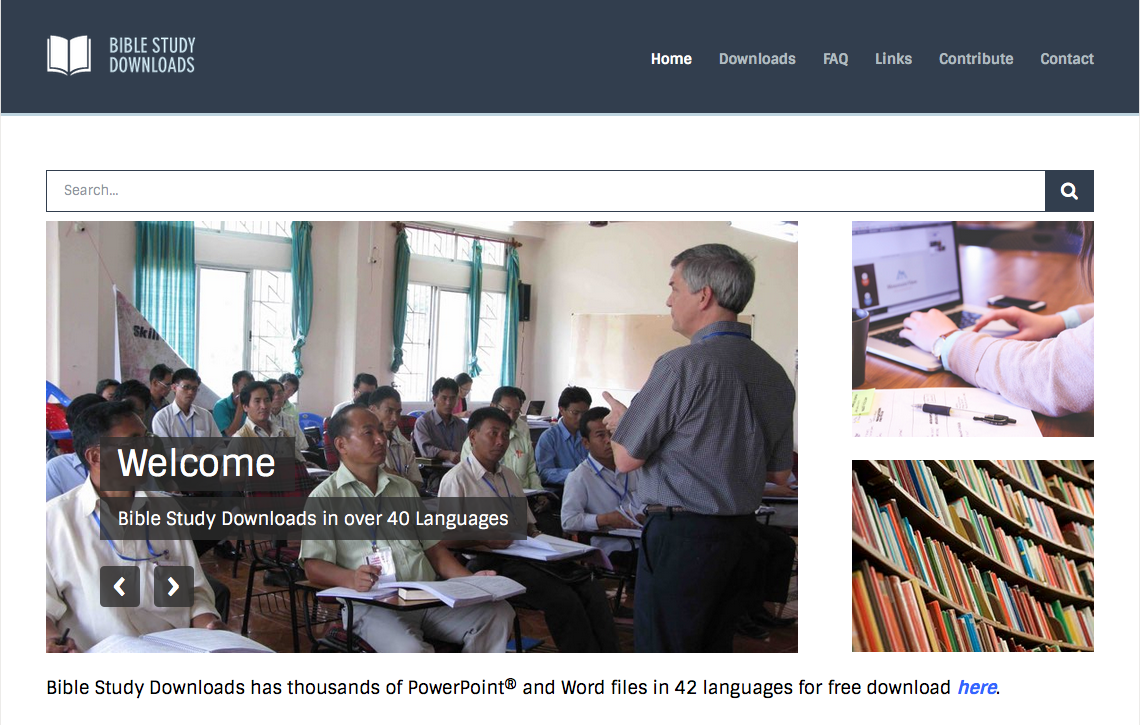 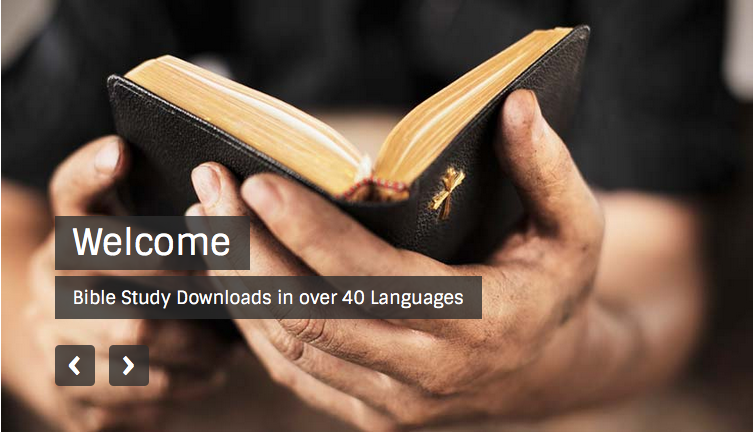 Creation link at BibleStudyDownloads.org
[Speaker Notes: Creation (cr)]